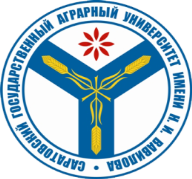 ФГБОУ ВО Саратовский государственный аграрный университет им. Н.И. Вавилова
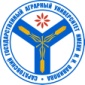 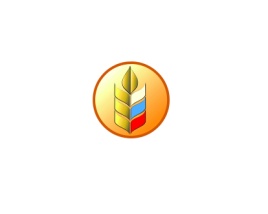 ОТЧЕТоб итогах   выполнения научно-исследовательской работы по заказу Минсельхоза России  «Центр прогнозирования и мониторинга научно-технологического развития АПК: переработка сельскохозяйственного сырья в пищевую, кормовую и иную продукцию»
руководитель Центра - Симакова И.В.,
вед. специалист Центра - Третьяк Л.А.

24 декабря 2020 года
Цель функционирования центра
Для достижения цели были проведены работы в несколько этапов:
Первый этап – проанализировать и определить большие вызовы, на которые будет отвечать пищевая промышленность в долгосрочной перспективе.
Второй этап – определить мегатренды науки о питании и сформировать научную карту  дальнейшего развития АПК в области  переработки сельскохозяйственного сырья в пищевую продукцию 
Третий этап – определить прорывы, при которых произойдет смена вектора и типа  развития мегатренда.
Создание и поддержание системы мониторинга и прогнозирования научно-технологического развития и инновационной деятельности в соответствующей профилю отраслевого центра тематической области (переработка сельскохозяйственного сырья в пищевую, кормовую и иную продукцию), а также содействие подготовке информационных, аналитических и прогнозных материалов для целей научно-технологического развития Российской Федерации
Таблица 1 – Оценка важности трендов рынка Фуднет-2030 
по мнению экспертов Центра
Таблица 2 - Значимость новых сегментов рынка продовольствия (Фуднет-2030) по мнению экспертов Центра
Таблица 3 - Мегатренды научно-технологического развития в пищевой промышленности
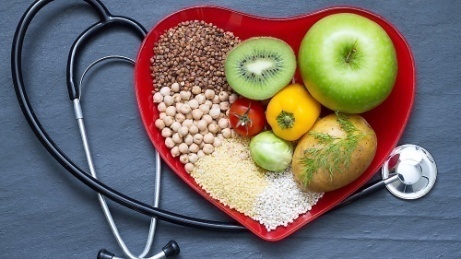 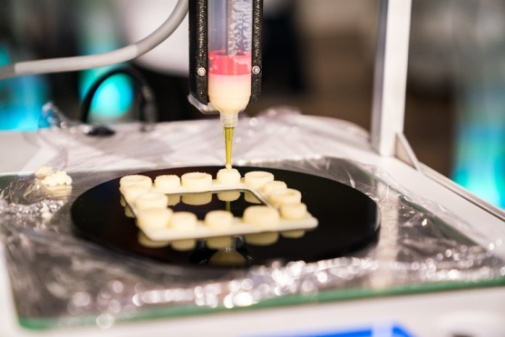 Продолжение таблицы 3
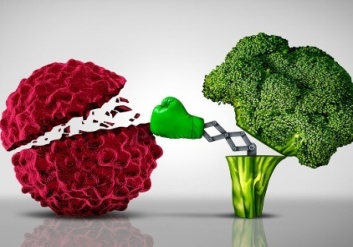 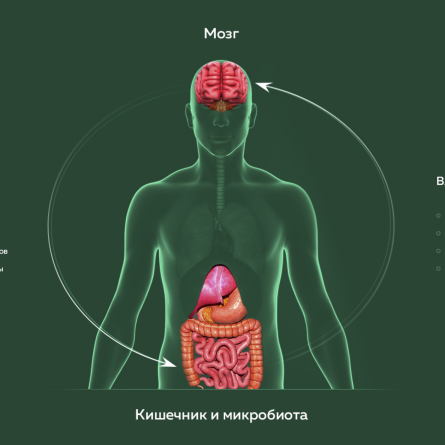 Таблица 4 – Ожидаемые прорывные технологии в пищевой промышленности
Продолжение таблицы 4
Таблица 5 - Примерный перечень приоритетных продуктов питания и продуктов глубокой переработки для развития пищевой и перерабатывающей промышленности
[Speaker Notes: Основными трендами до 2030 года в мировой переработке сельскохозяйственной продукции являются технологизация, роботизация, информатизация. Ключевым приоритетным направлением научно-технологического развития пищевой перерабатывающей промышленности является совершенствование и внедрение технологий глубокой переработки плодоовощной, зерно-бобовой, масличной продукции, а также продукции животноводства и птицеводства. В этой связи, необходимо более активно развивать технологии производства продуктов питания, включая кулинарную продукцию, функционального, специализированного и лечебно-профилактического назначения, а также  технологии новых упаковочных материалов; технологии переработки нетрадиционного пищевого и кормового сырья, пищевых отходов. В ходе выявления перспективных направлений научных исследований углубленно были изучены отдельные подгруппы перерабатываемого сырья и виды получаемых продуктов. Основные приоритетные продукты глубокой переработки, субъекты предпринимательства, которые на сегодняшний день имеют потенциал их внедрения и возможные центры научного обеспечения представлены в таблице 1.]
Продолжение таблицы 5
Продолжение таблицы 5
Таблица 6 - Перспективные виды инновационной продукции, готовой к внедрению
Продолжение таблицы 6
Продолжение таблицы 6
Таблица  7– Старт-апы Саратовского ГАУ, представленные на проектно-образовательном интенсиве
Продолжение таблицы 7
Таблица 8 – Результативные показатели деятельности Центра за 2020 год
Продолжение таблицы 8
СПАСИБО ЗА 
ВНИМАНИЕ!